Missouri Integrated Resource Planning:
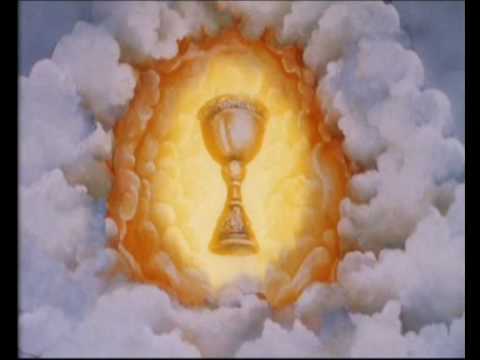 And the search for the “preferred plan”
Geoff Marke, Economist
Missouri Office of the Public Counsel
The IRP Process
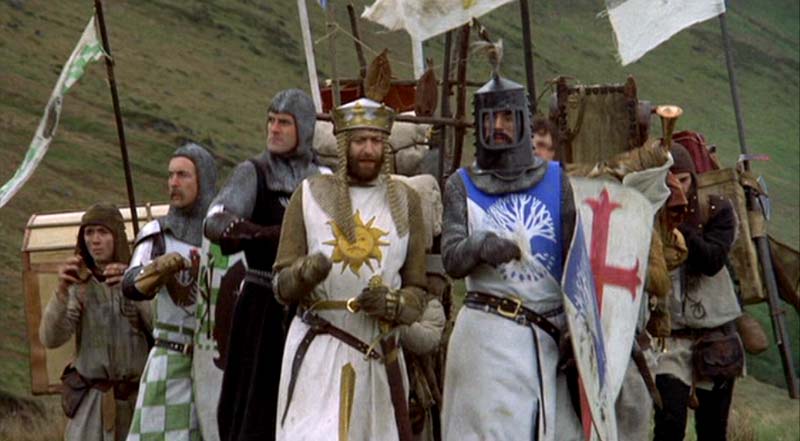 Preferred Plan?
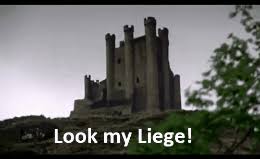 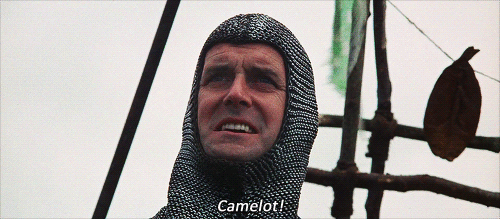 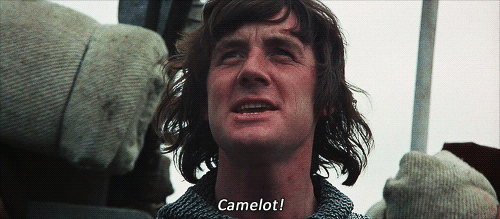 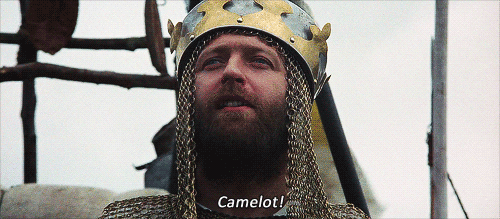 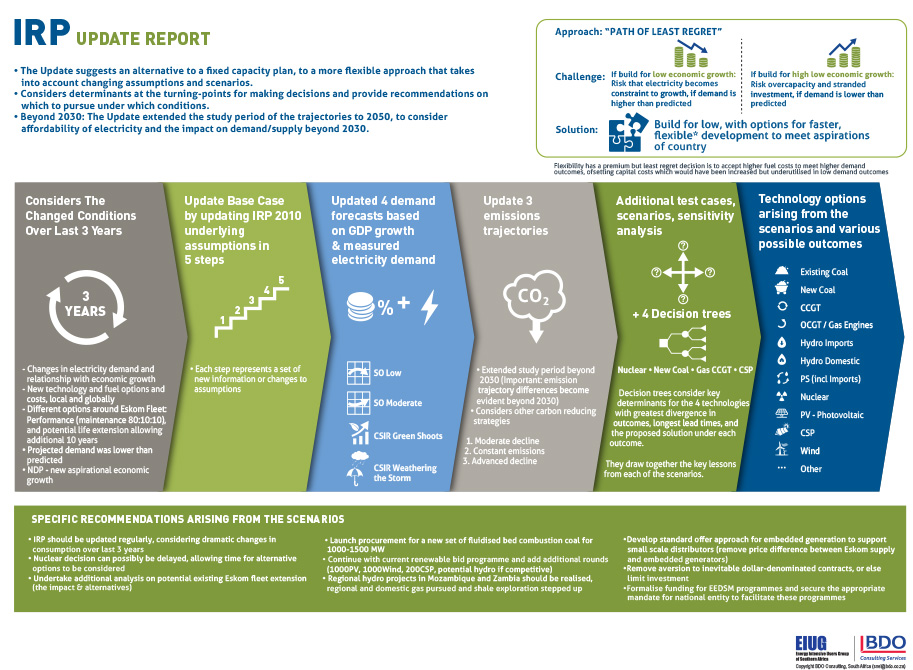 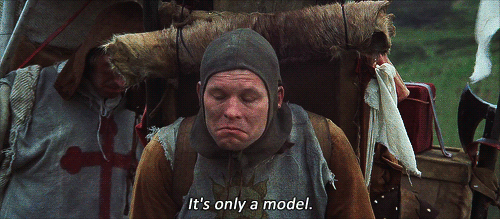 Missouri IRP Process
Does a good job with what it is designed to do 
“Robust” Rules
Special Contemporary Topics 
Annual Updates 
Rinse and Repeat
Change?
More transparency 
Expand resource modeling to a more scenario-centric modeling

Boonin, D.M. (2011) Utility Scenario Planning: “Always Acceptable” vs. the “Optimal” Solution. National Regulatory Research Institute.
House buying
An illustrative example of the tension between resource planning and scenario planning
Resource Planning
Appreciation trends 
Maintenance costs 
Demographics 
Economic trends (rent or own) 
Tax structure 
Least cost three bedroom house based on present-view of the future
Scenario Planning
Lots of children 
No children 
Pets
Spouse becomes infirm 
Need to house an elderly parent 
Employment at home or across town
Neighbors 
Rent or own
Pesky Variables
Legislation 
Interdependence on other states
Generation change in markets  
Unpredictable weather 
The economy 
Load Growth 
Compliance Costs
Path Dependent Decisions (aka potential stranded assets)
Final Thoughts
Fairness  and Valuation? 
DOE NOPR: Baseload Valuation  
PJM, New England and California
Community Choice Aggregation (“CCA”)
Demand Response: IRP? MEEIA? Other?
NY REV – “regulatory moratorium”  
Regulatory resources and bandwidth? 
What about costs?
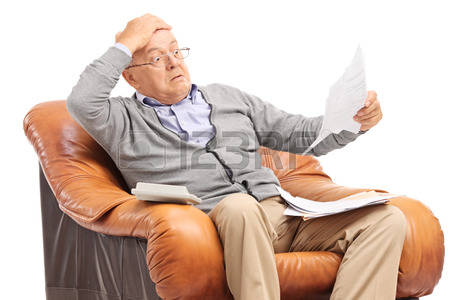 Questions
Geoff Marke, Economist
Missouri Office of the Public Counsel
Geoff.marke@ded.mo.gov
573-751-5563